Τα βασικά δόγματα της ορθοδοξίας
Έτος: 2016-2017

Τμήμα: Γ’2

Μαρασλίδου Δανάη Μαρία

Πρότυπο Γυμνάσιο Ευαγγελικής Σχολής Ν. Σμύρνης

Υπεύθυνος καθηγητής: κ. Καπετανάκης
Ορισμός:
Η λέξη ''δόγμα'' προέρχεται από το ρήμα ''δοκέω -ώ'' (έχω τη γνώμη, νομίζω, κρίνω καλό) και σημαίνει απόφαση, επίσημη και αυθεντική γνώμη. Στη Θεολογία δόγματα είναι οι αλήθειες της πίστεως που πηγάζουν από την Αγία Γραφή και αναπτύσσονται μέσα στην παράδοση της Εκκλησίας με την καθοδήγηση του Αγίου Πνεύματος.
Υπό την έννοια αυτή δόγματα είναι:

α) όλες οι αλήθειες που πηγάζουν από την Αγία Γραφή και αναπτύσσονται μέσα στην Παράδοση της Εκκλησίας

β) οι αποφάσεις των Οικουμενικών Συνόδων που αναφέρονται σε θέματα πίστεως.
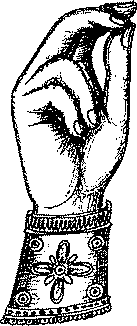 Τα Δόγματα της Ορθοδόξου Εκκλησίας
1. Η πίστη και λατρεία της Αγίας Τριάδος (Πατρός, Υιού, Αγ. Πνεύματος)
 2. Η θεϊκή φύση του Ιησού Χριστού
 3. Η ανθρώπινη φύση του Ιησού Χριστού
 4. Το αειπάρθενο της Θεοτόκου
 5. Η προσκύνηση των Αγίων Εικόνων
 6. Η Δευτέρα Παρουσία του Ιησού Χριστού και 
 7. Η Ανάσταση των νεκρών
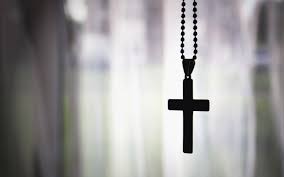 Όλα τα Δόγματα περιλαμβάνονται στο "Σύμβολο της πίστεως" :
Πιστεύω εις ένα Θεόν, Πατέρα, παντοκράτορα, ποιητήν ουρανού και γης, ορατών τε πάντων και αοράτων . Και εις ένα Κύριον Ιησούν Χριστόν, τον Υιόν τον Θεού τον μονογενή, τον εκ του Πατρός γεννηθέντα προ πάντων των αιώνων . ως εκ φωτός, Θεόν αληθινόν εκ Θεού αληθινού, γεννηθέντα, ου ποιηθέντα, ομοούσιον τω Πατρί, δι’ ου τα πάντα εγένετο .
Τον δι’ ημάς τους ανθρώπους και δια την ημετέραν σωτηρίαν κατελθόντα εκ των ουρανώνκαι σαρκωθέντα εκ Πνεύματος Αγίου και Μαρίας της Παρθένου και ενανθρωπήσαντα . Σταυρωθέντα τε υπέρ ημών επί Ποντίου Πιλάτου και παθόντα και ταφέντα . Και αναστάντα τη τρίτη ημέρα, κατά τας Γραφάς .
Και ανελθόντα εις τους ουρανούς και καθεζόμενον εκ δεξιών του Πατρός . Και πάλιν ερχόμενον μετά δόξης κρίναι ζώντας και νεκρούς, ου της βασιλείας ουκ έσται τέλος . Και εις το Πνεύμα το Άγιον, το κύριον, το ζωοποιόν, το εκ του Πατρός εκπορευόμενον, το συν Πατρί και Υιώ συμπροσκυνούμενον και συνδοξαζόμενον, το λαλήσαν δια των προφητών . Εις μίαν, αγίαν, καθολικήν και άποστολικήν Εκκλησίαν .Ομολογώ εν βάπτισμα εις άφεσιν αμαρτιών . Προσδοκώ ανάστασιν νεκρών . Και ζωήν του μέλλοντος αιώνος . Αμήν .
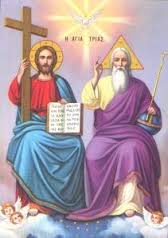 ΕΥΧΑΡΙΣΤΩ!